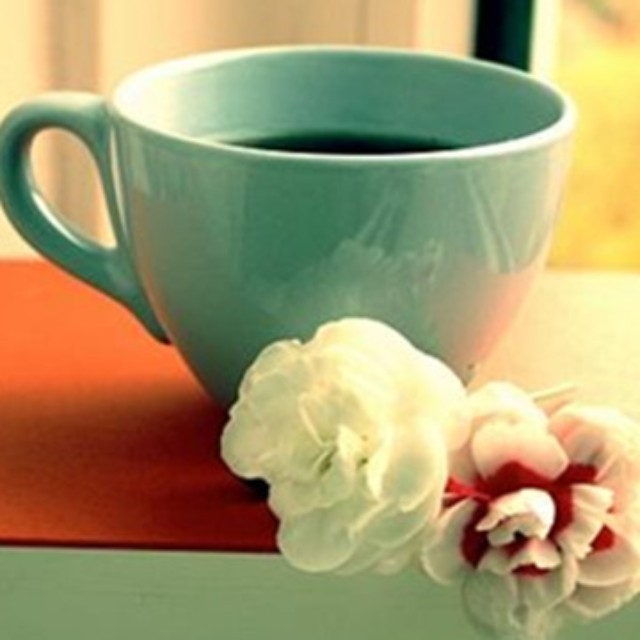 Unit 6
Family life
WWW.PPT818.COM
读一读
1. cake     grape     name  
    snake    face     plate
2. have     apple    bag    cat 
    hat    fat
上面单词中a的发音相同吗？
想一想：
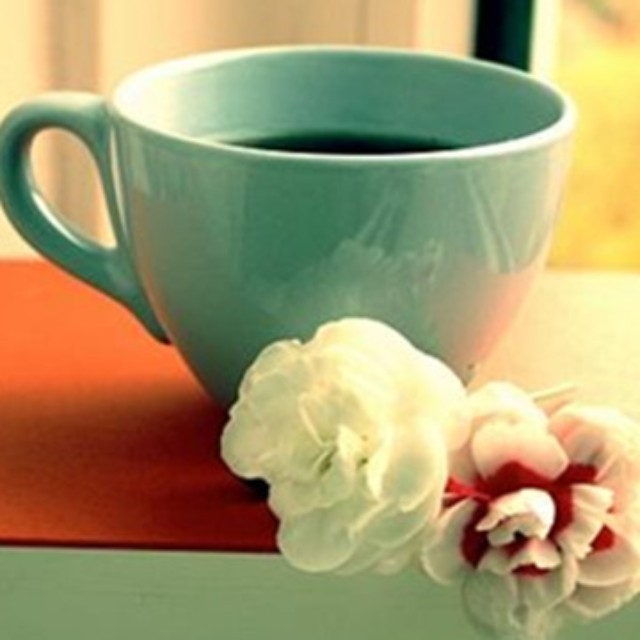 我发现：
[ei]
Aa
[ei]
[æ]
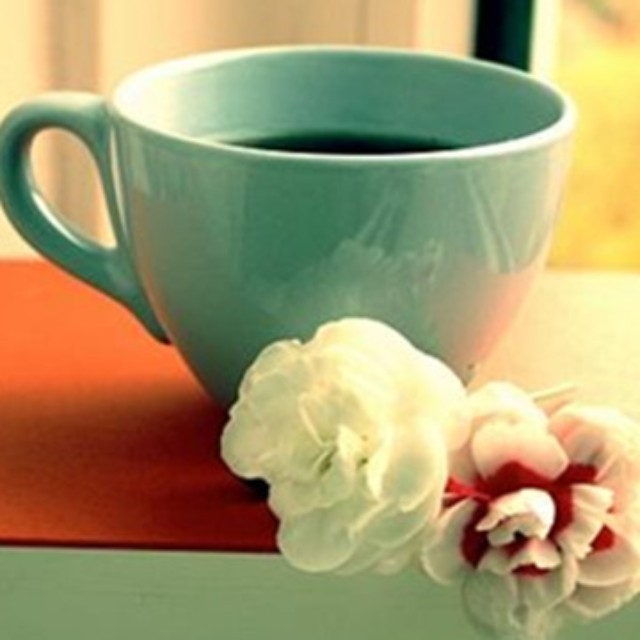 cake      face   name    make   place     take
snake    grape
baby    potato
[ei]
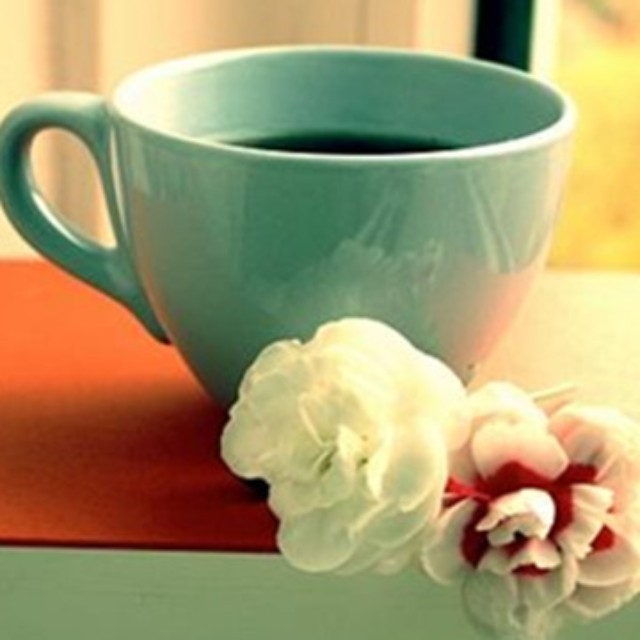 pants    map   at          cap   can       many
has        black
[æ]
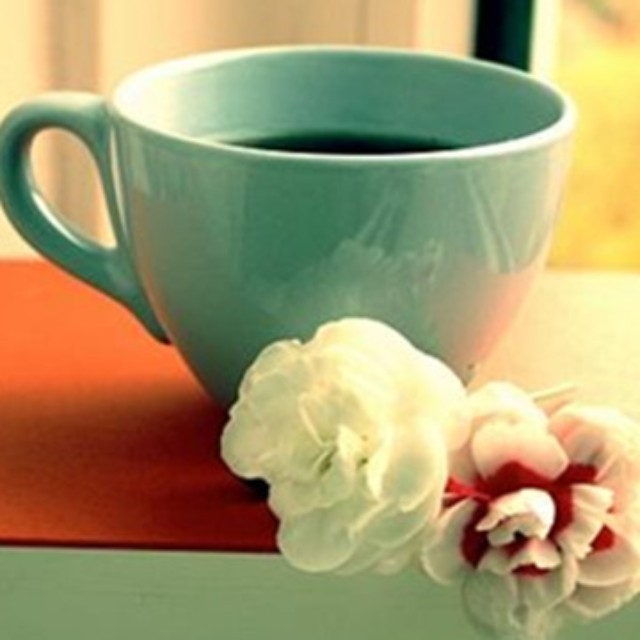 读一读，找出划线部分发音不同的单词。
A         B         C
(      ) 1、many     cap       potato
C
(      ) 2、plate     have      lamb
A
(      ) 3、water    rabbit    washroom
B
(      ) 4、tomato   tasty     splash
C
(      ) 5、and       cat        want
C
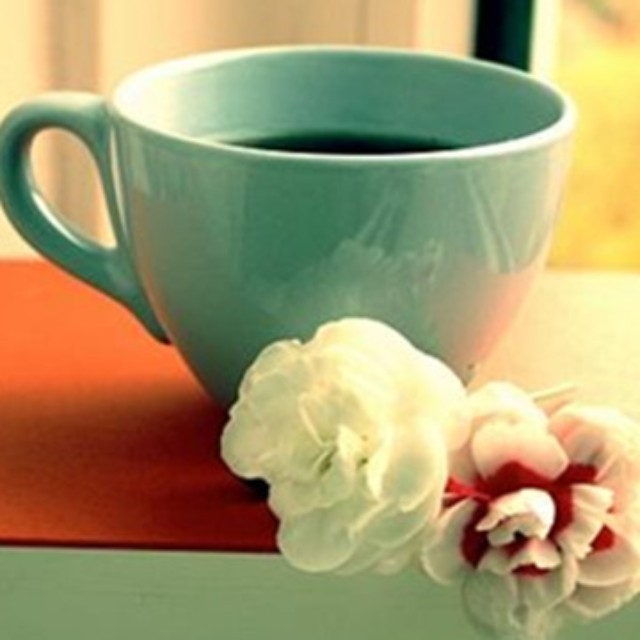 bedroom
bathroom
living room
kitchen
study
[bedru:m] n.卧室，寝室
英 [bɑ:θru:m] 美 [bæθru:m] n.浴室; 卫生间
[liviŋ ru:m] n.客厅，起居室
[kɪtʃɪn]] n.厨房; 厨师
[stʌdi] n书房
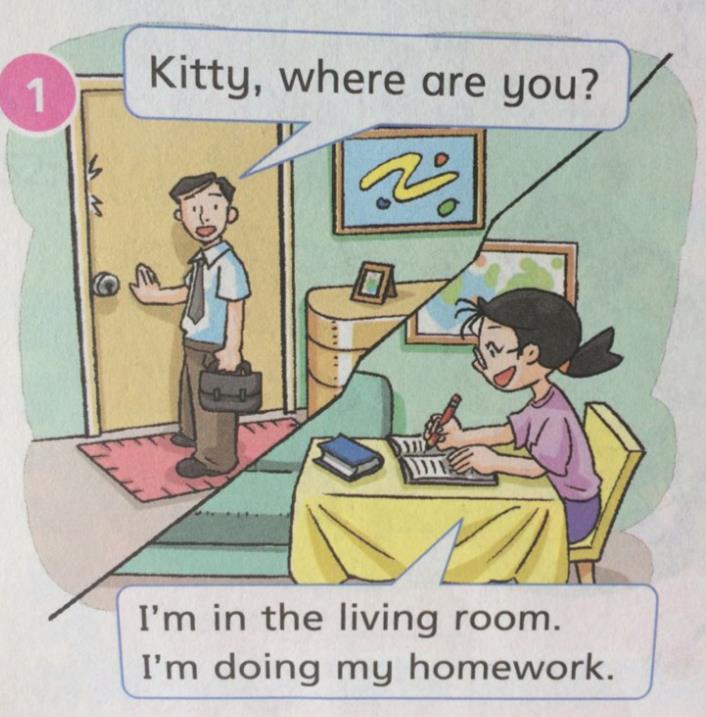 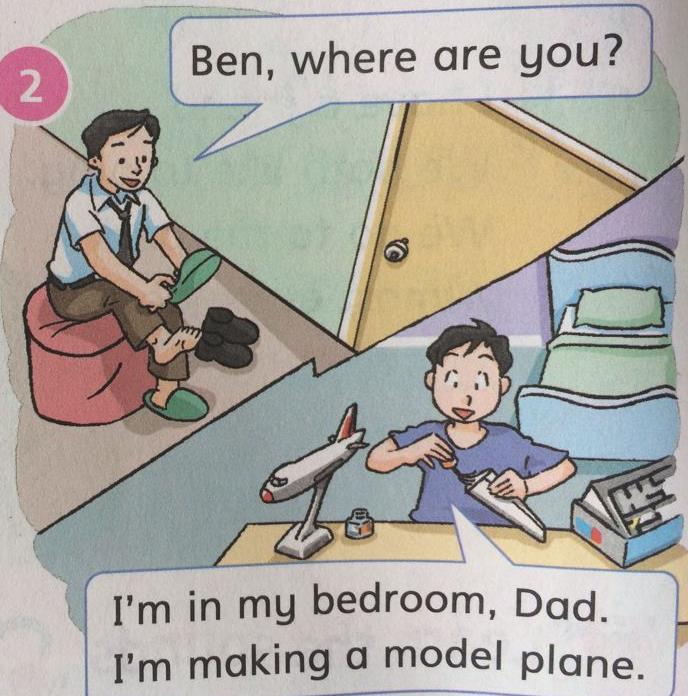 [mɒdl] n.模型
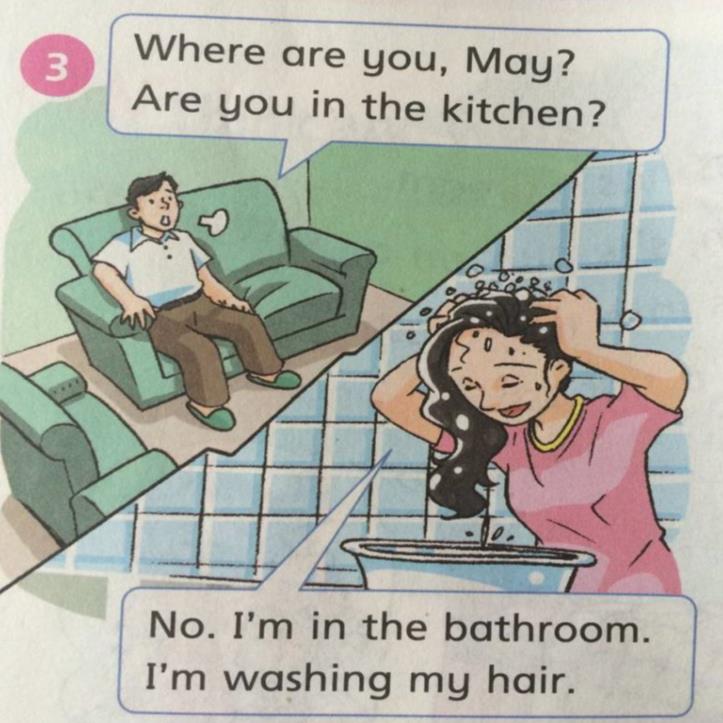 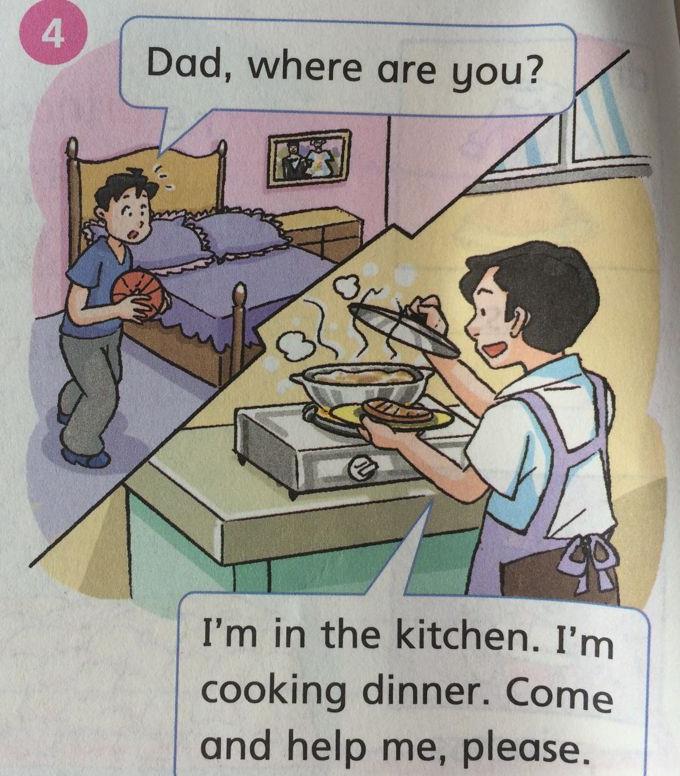 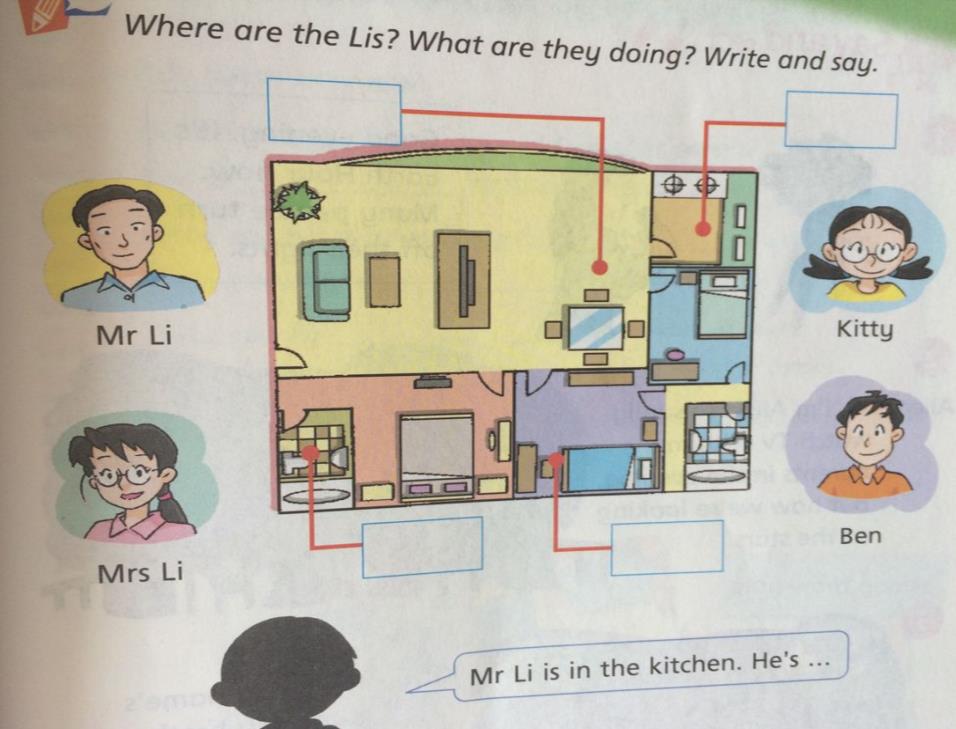 Mr Li
kitchen
cooking dinner
Kitty
living room
doing her homework
Mrs Li
bathroom
washing her hair
Ben
bedroom
making a model phone
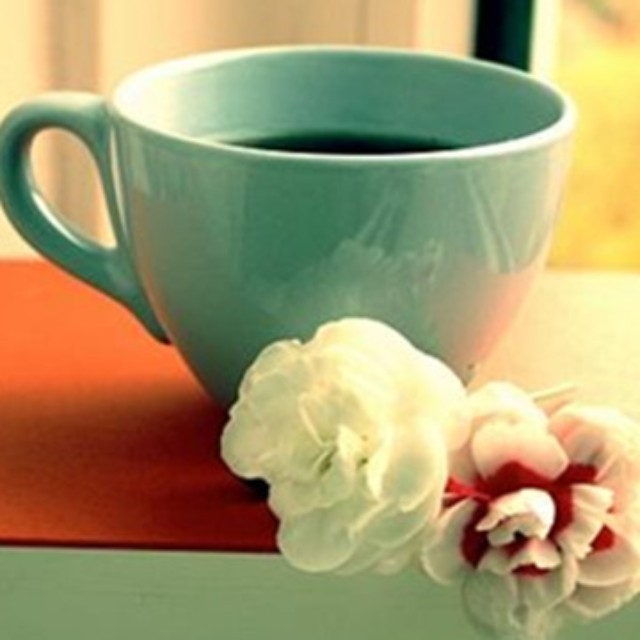 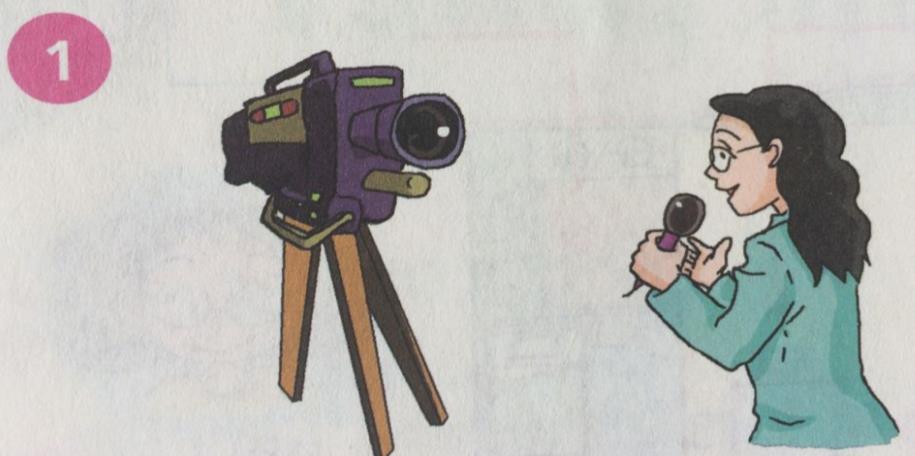 [ɜ:rθ] n.地球
Good evening. It’s Earth Hour now. Many people turn off their lights.
[aʊr] n.小时
[tə:n ɔf] 关掉
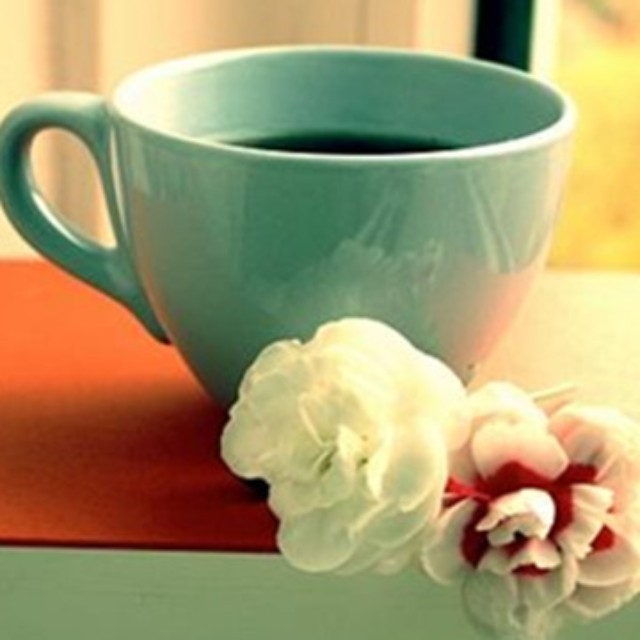 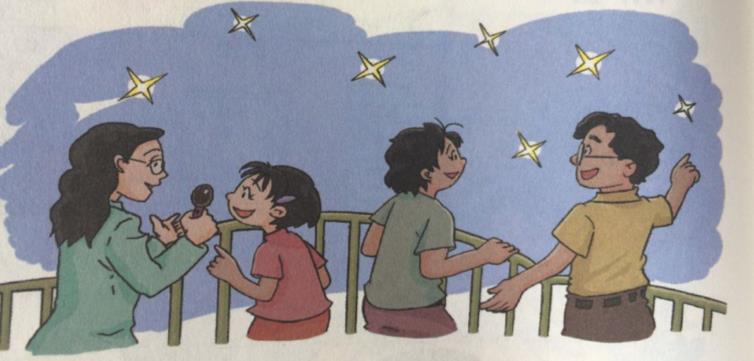 Alice：Hi, I’m Alice. I usually watch TV with my parents in the evening, but now we’re looking at the stars.
[stɑ:z]
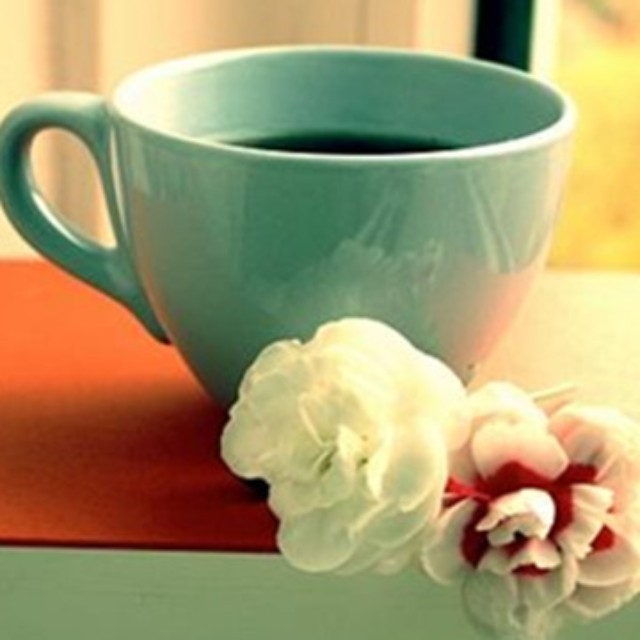 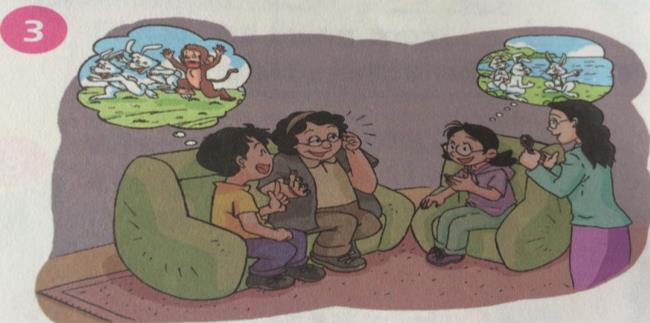 Kitty: Hello, my name’s  Kitty. My brother Ben and  I usually read storybooks before bedtime, but now Grandma is telling us a story.
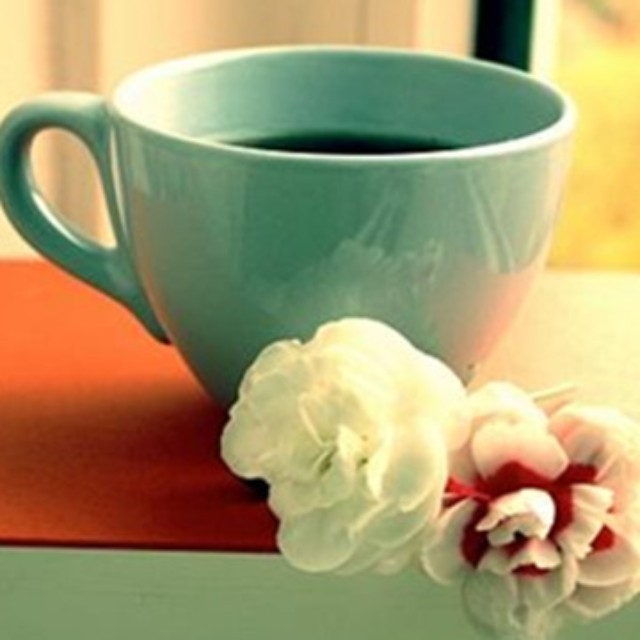 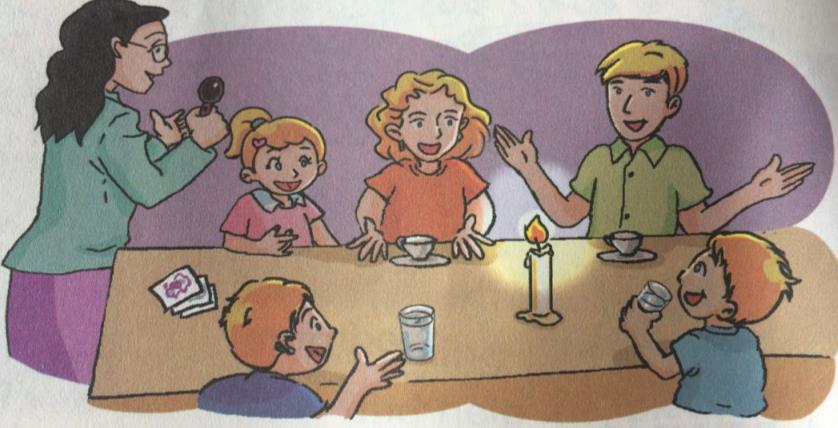 Sally: Hi, I’m Sally. I usually do my homework at night, but now  I’m playing word games with my family.
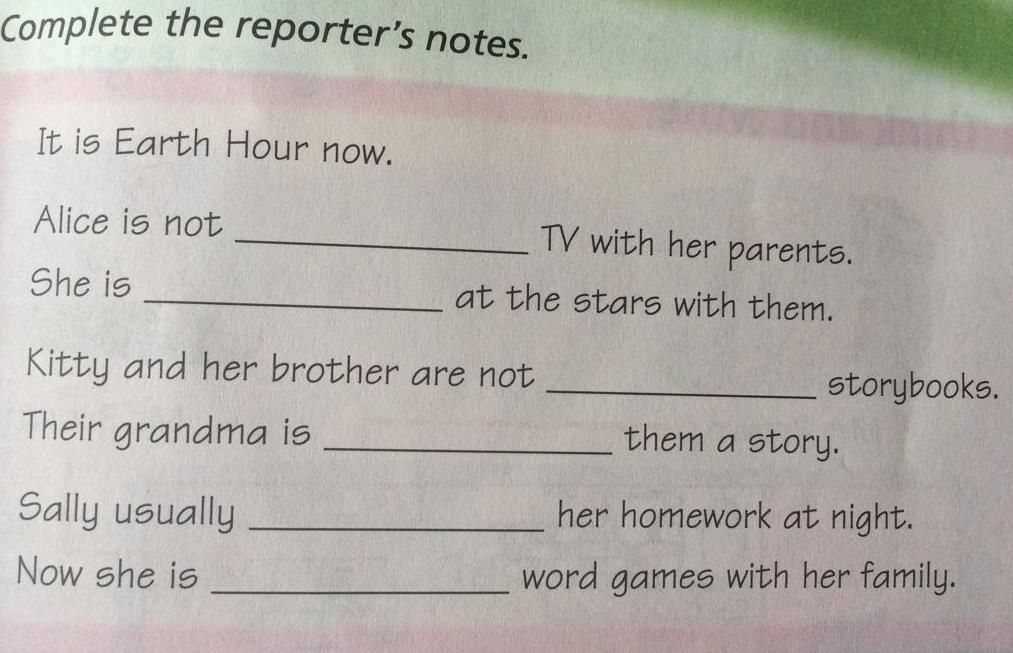 watching
looking
reading
telling
doing
playing
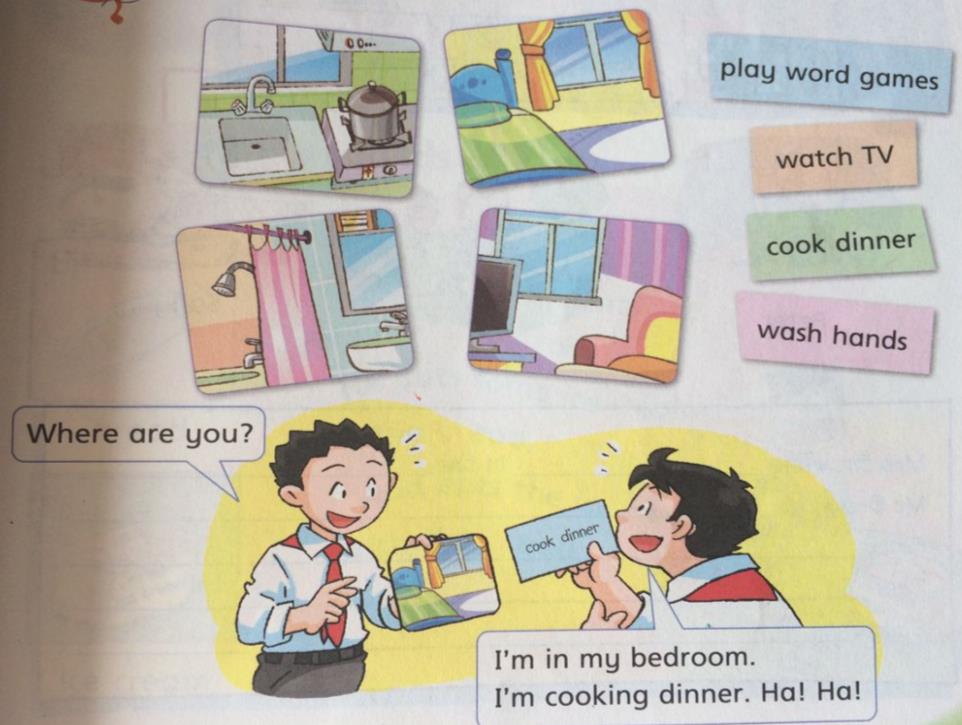 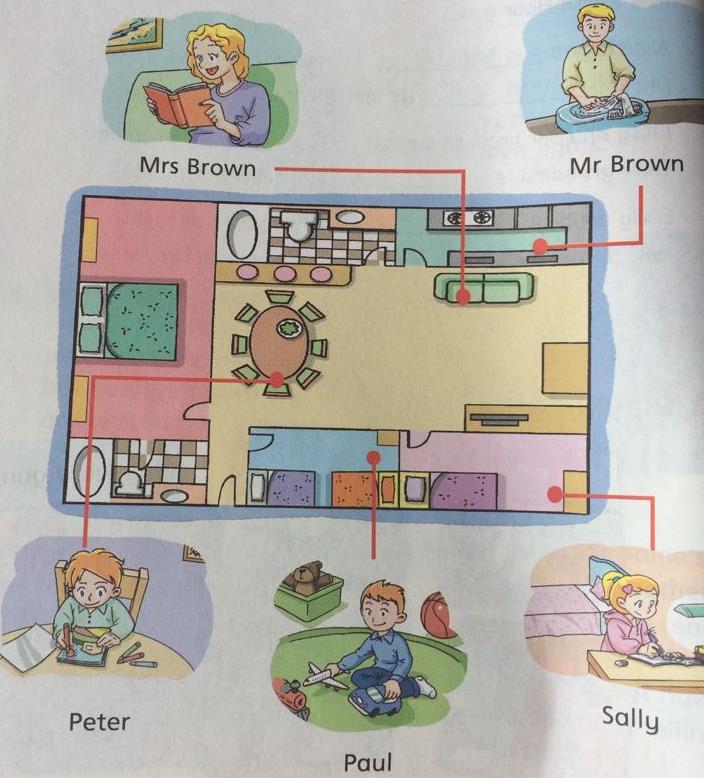 [sæli] 莎莉
[pɔ:l] 保罗
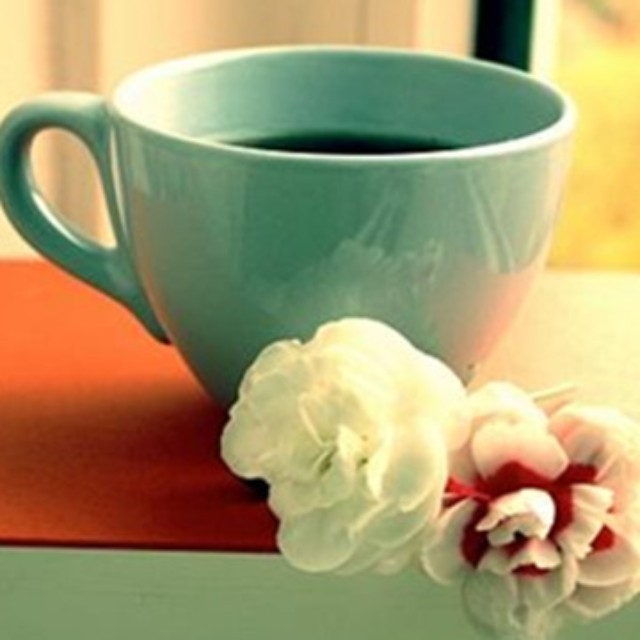 Mrs Brown is ____________in the _________.
Mr Brown_______________________________.
Peter__________________________________.
Paul___________________________________.
Sally___________________________________.
reading a book
living room
is washing the plates in the kitchen
is drawing pictures in the living room
is playing in the bedroom
is doing her homework in the bedroom
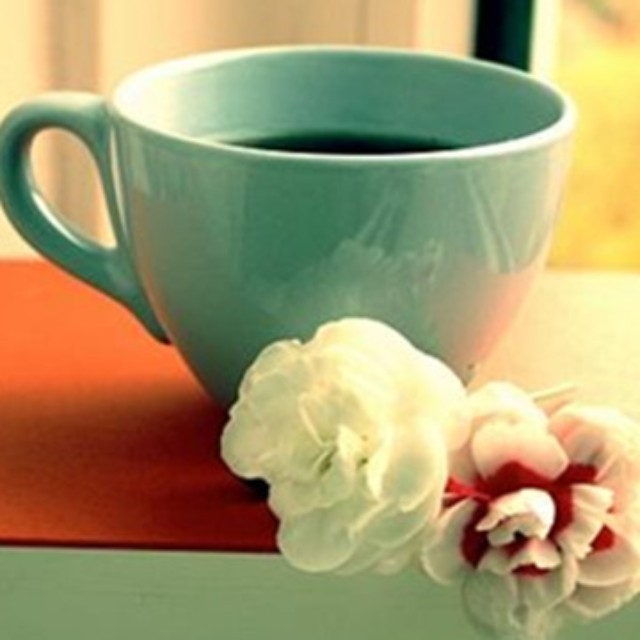 Song
London Bridge is falling down
[brɪdʒ]
伦敦桥要倒了
London Bridge is falling down,

Falling down, falling down.

London bridge is falling down,

My fair lady
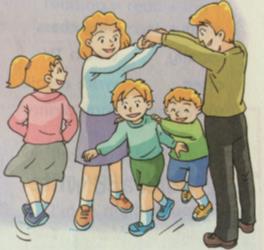 [leɪdi]女士; 夫人
[feə(r)] 美丽的
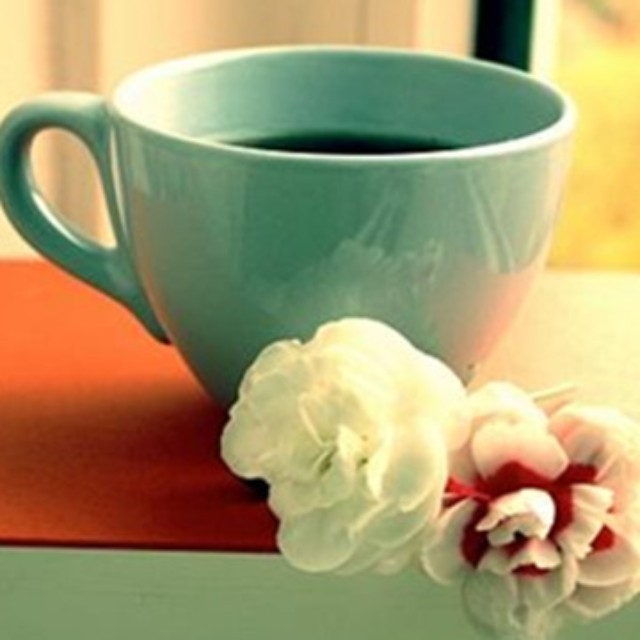 sound
Brian likes ice cream.
He likes bread too.
He puts some ice cream on the bread.
And eats the ice cream  with the bread.
布赖恩
[kri:m] 奶油
[bred] n.面包
br--- [br]    cr--- [kr]
bedroom 卧室
bathroom浴室
living room客厅
kitchen厨房
study书房
Sow nothing, reap nothing.
春不播，秋不收。
bread面包
ice cream冰淇淋
model 模型